Роль особенностей личности в формировании антивитальных переживаний и аутоагрессивного поведения у подростков ЦЕНТР ЭКСТРЕННОЙ ПСИХОЛОГИЧЕСКОЙ ПОМОЩИ  МГППУ ФГБУ Московский НИИ психиатрии Минздравсоцразвития Банников Г.С. Кошкин К.А.
Макро и микросоциальные факторы влияющие на развитие агрессивных и аутоагрессивных форм поведения
Личность с аутоагрессией в поведении характеризуется сочетанием таких черт: (Амбрумова А.Г. 1989, Личко А.Е., Вроно Е.М.)
незрелость-тревожность-боязливость, 
обидчивость-тоскливость, 
опасливость-подозрительность-парализующий страх, 
незрелость-лабильность-отчаяние. 
Заниженный уровень самооценки, неуверенность, ощущение собственной малоценности и слабости, 
высокая потребность в самореализации, высокая значимость теплых эмоциональных связей, искренности взаимоотношений, 
безволие, трудность волевых усилий, потеря оптимизма, снижение активности в условиях стресса, ситуациях затруднения. 
несамостоятельность, зависимость,  симбиотичность, затрудненный  модус  принятия решений .
Цель нашего исследования - выявление  роли особенностей личности в формировании, течении антивитальных переживаний и аутоагрессивного поведения, «суицидальных маркеров» у подростков.
Суицидогенные маркеры:
1. Смысловая составляющая. Характеризуется переживаниями безнадежности, утраты смысла жизни, «усталостью от жизни»
Аарон Бек (1974) показал, что безысходность коррелирует с завершенным суицидом сильнее, чем с депрессией.
2. Когнитивная составляющая.
Сужение восприятия с ограничением использования интеллектуальных возможностей,
амбивалентность, ограничение мыслительной деятельности и часто описывается как «смятение», суженное мышление по типу «тоннельного видения».
3.Витальная составляющая.
Психалгия,  часто называемая «душевной болью», «невыносимой психической болью».
4.Субпсихотическая составляющая
Переживание интенсивного страха, подавленности перед внутренней дезинтеграцией, сумасшествием, ощущение  «невозможности контролировать ни свои чувства, ни жизнь».
5.Поведенческая составляющая.
Отражает агрессивные, аутоагрессивные, часто антисоциальные тенденции, 
нестабильность, импульсивность эмоциональных реакций
Для выявления устойчивого поведенческого паттерна в тех или иных ситуациях мы использовали опросник PDQ-IV (Personality Disorders Questionnaire) и опросник СПНС (способы преодоления негативных ситуаций для подростков)

Для более дифференцированного изучения психопатологической структуры использовалась клиническая карта.
На базах медицинских учреждений и психологических центров г. Москвы было обследовано и осуществлена кризисная психологическая помощь 60-и подросткам с антивитальными переживаниями, аутоагрессивным поведением и различной степенью выраженности «суицидальных маркеров».
Характер запросов
Подростки обнаруживающие проявления различных  форм аутодеструктивного, агрессивного и аутоагрессивного поведения, признаки суицидальной предиспозиции. 
Подростки предъявляющие жалобы на антивитальные переживания.
По результатам проведенного разведочного факторного, кластерного анализа, данных опросника PDQ-IV, СПНС, клинической карты были выделены три группы подростков различающихся особенностями развития и структурой кризисных состояний.
1-группа: сочетание сенситивно-шизоидных,  нарциссических черт,  склонность к сверхценным образованиям.
Чувствительность, ранимость, особенно, что касается их самих, обидчивость, что сразу усиливает замкнутость, отгороженность, враждебность;
Переживание враждебности со стороны мира приводит к нарастанию конфронтации или изоляции;
Пубертатный криз- обнаруживаются признаки декомпенсации с психопатоподобным поведением. Стремятся к лидерству, конфликтность, при хорошей успеваемости;
Сила и ригидность психических процессов (Амбрумова А.Г.)
Особенности семейных отношений
В семьях этого типа методы воспитания отличаются авторитарной ригидностью, при этом члены семьи холодно относятся друг к другу. 
Дети оспаривают авторитет родителей в большинстве случаев пассивно-агрессивными способами, реже открытой конфронтацией. 
 Отсутствие ощущения близости, переживание отверженности в сочетании с гневом способствует формированию антивитальных переживаний и аутоагрессивного поведения.
Диагноз: Расстройства личности 40%, акцентуации характера 35%, расстройства аффективного спектра 25% (в сочетании акцентуации).
Причины декомпенсации – отвержение, невозможность достигнуть поставленной цели.
Клинические проявления :   безнадежность, злость, болезненные ощущения в теле, страх сойти с ума.
Антивитальные переживания: нежелание жить, обесценивание жизни.
Аутоагрессия проявлялась в виде нанесения себе повреждений, в виде порезов, прижиганий сигаретами рук, с целью уменьшить интенсивность болезненных телесных сенсаций, восстановить контроль над переживаниями.
В качестве «суицидальных маркеров» на первый план в кризисном состоянии выходили: различные болезненные ощущения (психалгии, сенсестоалгии), страх перед нарастающими психическими изменениями, сумасшествием, сужение восприятия по типу «тоннельного видения».
Стратегия кризисной психотерапевтической помощи
Запрос: необходимость высказаться, получить необходимые разъяснения, рекомендации.
Стратегия психотерапевта: разворот аутоагрессии в агрессию направленную на терапевта (в терапевтическое пространство), с последующим формированием переживания раскаяния и надежды. 
Особенности работы: демонстрация  подчеркнутого уважения к подростку, избегание конфронтации, соперничества. 
Общая стратегия психотерапии заключалась в формировании адекватной самооценки, развитии эмпатии.
2-я группа: сочетание импульсивных, эмоционально-неустойчивых демонстративных, шизотипических черт.
С детско-подросткового возраста наблюдались чередование состояний усталости, разбитости, раздражительности с состояниями гипертимности, повышенной работоспособности, энергичности.
Восприятие мира было «поляризовано», с резкими переходами между крайним восхищением и ненавистью, негативизмом. 
Психическая инфантильность.
Магическое мышление.
Межличностные отношения нестабильны, сильная привязанность сменяется отвержением.
Особенности семьи
1) Стремление матери к симбиотической связи с ребенком, манипулирование им с использованием механизмов «двойного зажима», идеализации-обесценивания; 
2) Отец, как правило, оставался пассивным в воспитании. 
3) Регуляция отношений внутри семьи, как правило, хаотичная непоследовательная, противоречивая.   

Чувства, связанные с отвержением, приводили к постоянным семейным конфликтам, часто проявляясь аутоагрессивными действиями или направлялись на окружающий мир, выражаясь в актах асоциального поведения.
Диагноз: расстройства личности 35%, акцентуации характера 15%, расстройства аффективного спектра 50% (в сочетании акцентуации).
Причины декомпенсации – несчастная любовь, трудности в межличностных отношениях, отвержение. 
Патогенез - усиление размытости границ «Я».
Клинические проявления :   нарастание растерянности, тревоги, раздражения. 
Аутоагрессия  - агрессия: разрядка агрессии, безразлично, вовне, либо на собственное тело. Проявлялась в виде нанесения себе повреждений.
В качестве «суицидальных маркеров» на первый план в кризисном состоянии выходили: эмоциональная нестабильность, импульсивность, сопровождающиеся агрессивностью в поведении.
Стратегия кризисной психотерапевтической помощи
Запрос: Запрос к психотерапевту мало дифференцированный и отражает стремление понять себя, понять, что надо делать в данной ситуации. 
Стратегия психотерапевта: стратегия психотерапевта на первом этапе оказания кризисной помощи  заключалась в присоединении, создании атмосферы принятия, через открытое выражение эмоциональной поддержки, проявление симпатии; снятии эмоционального напряжения через «гипнотическую песнь» с последующими директивными установками на действия.
Особенности работы: усиление антисуицидальных тенденций - наличие в жизни безусловного авторитета, страх перед болью, физическими страданиями, неизвестностью, стремление учесть общественное мнение и избежать осуждения со стороны окружающих. 
Общая стратегия заключалась в создании вспомогательного «Я», помогающего осознавать и контролировать импульсивность в переживаниях.
3-группа: сочетание тревожно-мнительных, зависимых, депрессивных обсессивно-компульсивных черт.
Подчинение собственных  потребностей  потребностям  других  людей, от которых  зависит подросток  и  неадекватной  податливостью  их  желаниям. 
Для них характерна несамостоятельность, пассивность конформность, высокая тревожность, неустойчивая, часто заниженная самооценка, легко актуализируемое чувство вины
Отмечалась «серьезность» с повышенной чувствительностью, впечатлительностью, склонностью к сопереживанию.
Подростки испытывали существенные трудности или вовсе были неспособны к выражению агрессии, как в вербальной, так и физической форме. Особенные сложности представляла вербализация агрессии в ситуациях, которые в норме вызывают раздражение, злость.
В пубертатном возрасте - астенические проявления, эмоциональная лабильность.
Дисгармоничность семейных отношений проявлялась следующими паттернами: 
Ограничение ребенка в приобретении самостоятельного опыта взаимодействия с  окружающим миром, с навязыванием ему комплекса «правильных представлений», что способствует формированию «выученной беспомощности
Регуляция отношений в семье ригидная, без учета развития и взросления ребенка. 
Дети остаются детьми вне зависимости от фактического возраста. 
Мнение родителей невозможно подвергнуть сомнению. В этих семьях «мы» имеет непререкаемое преимущество перед «я»
Диагноз: расстройства личности 5%, акцентуации характера 25%, расстройства аффективного спектра 30% (в сочетании акцентуации), а 40% без акцентуаций.

Причины декомпенсации – потеря значимого объекта (реального или символического), унижения, несправедливость. Усиление тревожности, неуверенности, страх неудачи, торможение интеллектуальной деятельности- катастрофизация
Страх перед наказанием, при  повышенной ответственности воспринимается как непереносимые 

Клинические проявления : снижение самооценки, пессимистическое видение будущего, при усугублении или неразрешении ситуации  наблюдалось развитие, антивитальных переживаний, чувства «душевной боли». 

Аутоагрессия чаще проявлялась в рискованном поведении, употреблении алкоголя, курении. Возрастал риск физических травм за счет  невнимательности, рассеянности.
В качестве «суицидальных маркеров» доминировали: антивитальные переживания - открыто выражаемые идеи потери смысла жизни, «нежелание жить дальше», при усугублении или неразрешенности ситуации  наблюдалось развитие витального компонента тоскливого аффекта (душевной боли)
Стратегия кризисной психотерапевтической помощи
Запрос: направлен на поиск поддержки, принятия и понимания. 
Стратегия психотерапевта: переосмысление произошедшего, восстановление смысловой перспективы на будущее. 
Особенности работы: эмоциональная поддержка, эмпатическое выслушивание, помощь в осознании  своих переживаний, настойчивое прямое убеждение, переубеждение, через обращение к высшим ценностям. 
Особое внимание в психотерапии требовал базовый, для этой структуры личности, страх разлуки.
Результаты опросника Басса-Дарки по группам
Диагностика суицидального поведения
Опросники: На выявление депрессии у детей и подростков - шкала депрессии M. Kovacs, индекс хорошего самочувствия WBI (ВОЗ), 
на выявление агрессии опросник Басса-Перри (адап. С.Н. Ениколопова),
 импульсивности - шкала импульсивности Плучика (IS), 
на выявление личностной предрасположенности  - опросник негативной аффективности 
Проективные методы: методика на выявление суицидального риска у детей (А.А. Кучер, В.П. Костюкевич), метод незаконченных предложений , рисуночный тест Сильвера 
На выявление суицидальных тенденций - «Сигнал» электронная версия (Иматон)
Шизоидно-нарциссическая личность с антивитальными переживаниями  и аутоагрессивным поведением
Эмоционально-неустойчивый, импульсивный тип
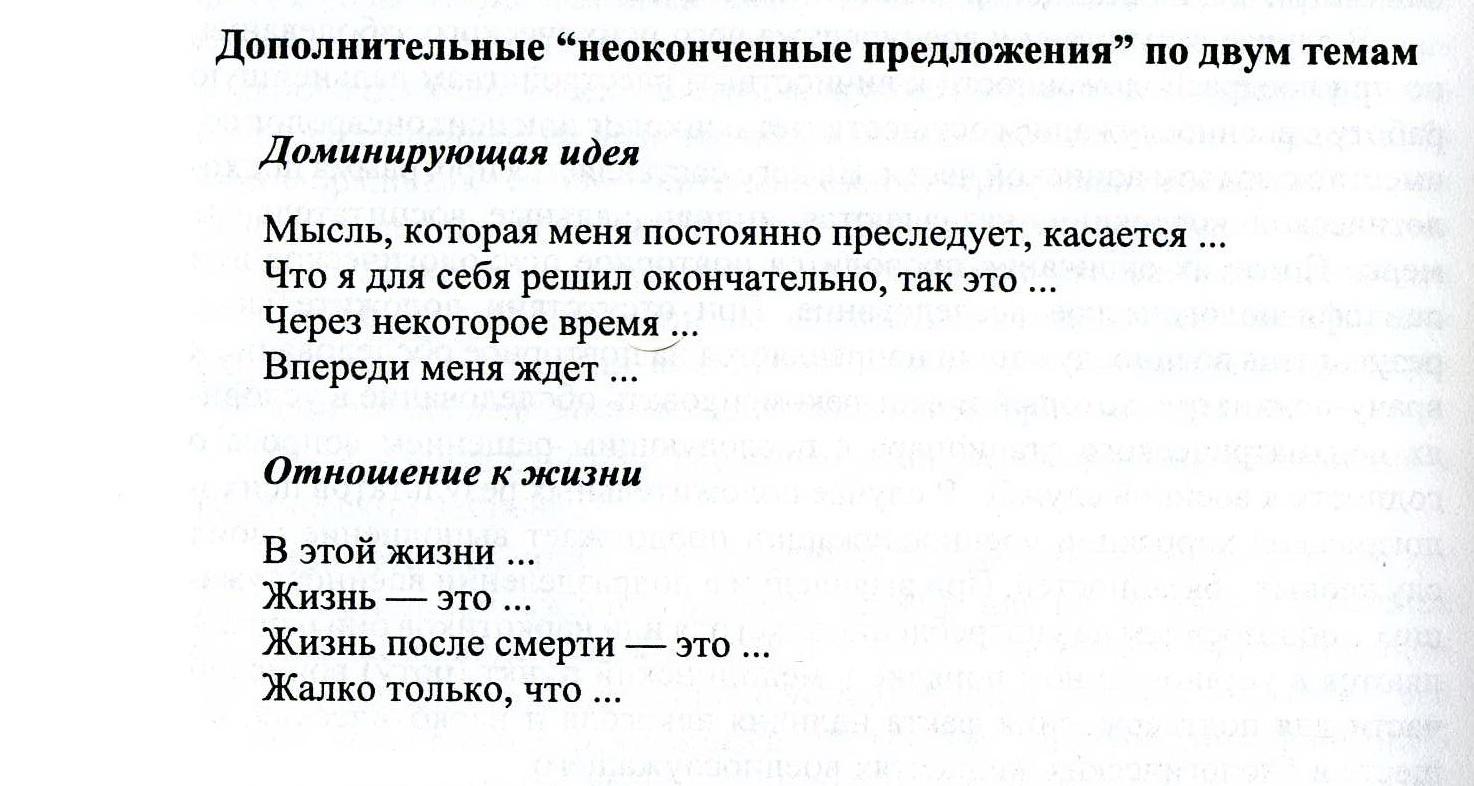